Year 1 – Summer Block 3 – Prefixes – Removing ‘un’

About This Resource:

This PowerPoint has been designed to support your teaching of this small step. It includes a starter activity and an example of each question from the Varied Fluency and Application and Reasoning resources also provided in this pack. You can choose to work through all examples provided or a selection of them depending on the needs of your class.


National Curriculum Objectives:

English Year 1: (1G6.2) How the prefix un– changes the meaning of verbs and adjectives [negation, for example, unkind, or undoing: untie the boat]


More resources from our Grammar, Punctuation and Spelling scheme of work.


Did you like this resource? Don’t forget to review it on our website.
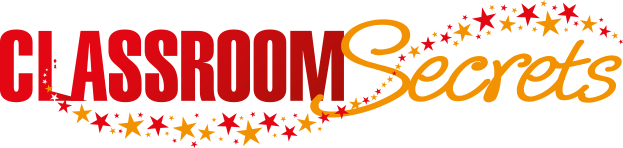 © Classroom Secrets Limited 2019
Year 1 – Summer Block 3 – Prefixes – Removing ‘un’

Notes and Guidance:

Prefixes are added to the start of the word, which changes the meaning of the word it belongs to.
In this block, children will be using the prefix ‘un’.
When ‘un’ is added to a root word, the root word stays the same and only the meaning is changed, for example, ‘kind’ takes on the opposite meaning when the prefix ‘un’ (meaning “not”) is added, creating the word ‘unkind’.
In this step, children will learn that removing the prefix ‘un’ will change the word from a negative meaning to a positive meaning.
Children will be able to match ‘un’ words to their root words, for example: match ‘unkind’ to ‘kind’.

Focused Questions

Match the words with their opposite meanings.
Complete the sentence by replacing the given with ‘un’ removed.
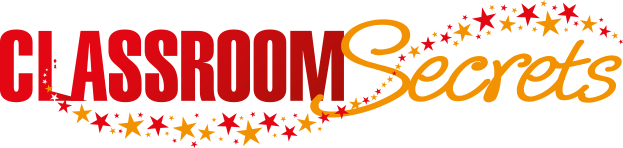 © Classroom Secrets Limited 2019
Year 1 – Summer Block 3 – Prefixes


Step 1: Removing ‘un’
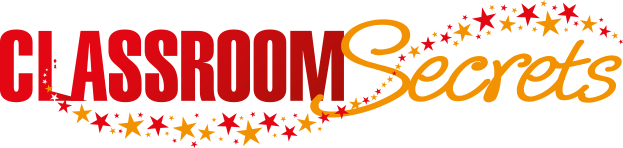 © Classroom Secrets Limited 2019
Introduction

Circle the verbs and underline the adjectives.
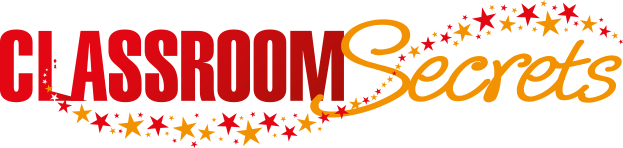 © Classroom Secrets Limited 2019
Introduction

Circle the verbs and underline the adjectives.
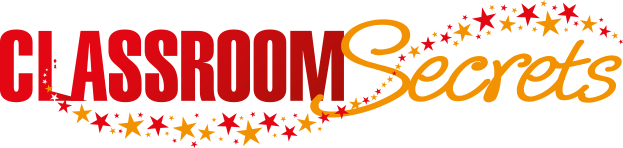 © Classroom Secrets Limited 2019
Varied Fluency 1

Remove ‘un’ from the words on the left and match them to their new word.
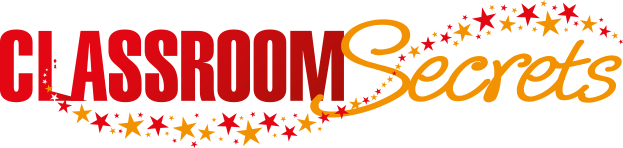 © Classroom Secrets Limited 2019
Varied Fluency 1

Remove ‘un’ from the words on the left and match them to their new word.
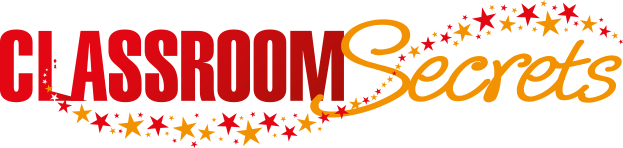 © Classroom Secrets Limited 2019
Varied Fluency 2

True or false?


The opposite of ‘unhelpful’ is ‘help’.
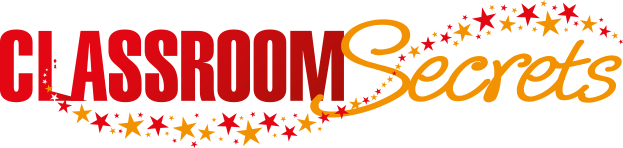 © Classroom Secrets Limited 2019
Varied Fluency 2

True or false?


The opposite of ‘unhelpful’ is ‘help’.

False, the opposite of ‘unhelpful’ is ‘helpful’.
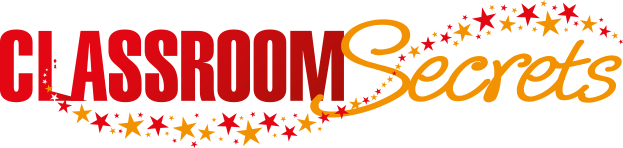 © Classroom Secrets Limited 2019
Varied Fluency 3

Circle the opposite meaning to the word: unafraid.


A. Brave

B. Fearless

C. Scared
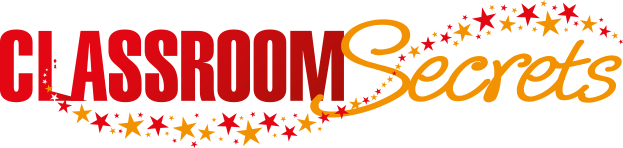 © Classroom Secrets Limited 2019
Varied Fluency 3

Circle the opposite meaning to the word: unafraid.


A. Brave

B. Fearless

C. Scared
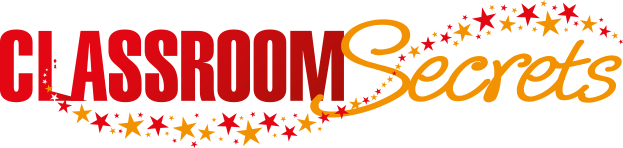 © Classroom Secrets Limited 2019
Varied Fluency 4

Complete the sentence below by removing ‘un’ from the word: unlike.


Oscar is just _______________  his dad.
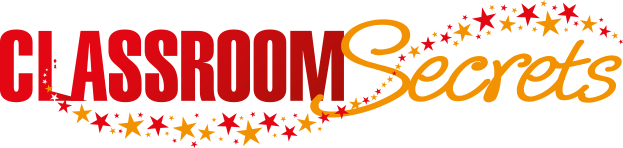 © Classroom Secrets Limited 2019
Varied Fluency 4

Complete the sentence below by removing ‘un’ from the word: unlike.


Oscar is just like his dad.
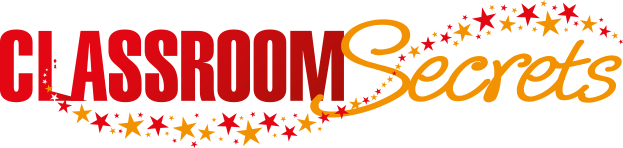 © Classroom Secrets Limited 2019
Application 1

Remove ‘un’ from the words in the bank and add them to the correct sentences.




A. The winner was so _________________.


B. The angry dog _________________  the path.


C. You need to _________________  your suitcase.
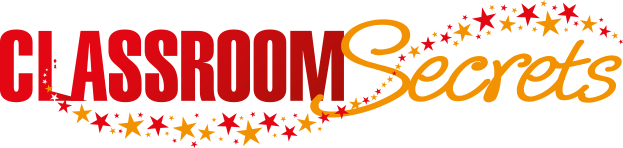 © Classroom Secrets Limited 2019
Application 1

Remove ‘un’ from the words in the bank and add them to the correct sentences.




A. The winner was so lucky.


B. The angry dog blocked the path.


C. You need to pack your suitcase.
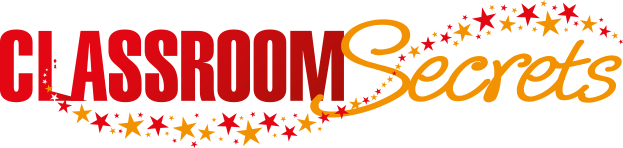 © Classroom Secrets Limited 2019
Application 2

Choose one of the words below.


unhelpful

unread

unclear


Remove ‘un’ and write the new word in a sentence.
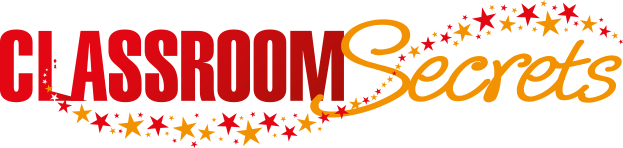 © Classroom Secrets Limited 2019
Application 2

Choose one of the words below.


unhelpful

unread

unclear


Remove ‘un’ and write the new word in a sentence.

Various possible answers, for example: My mum and dad are very helpful.
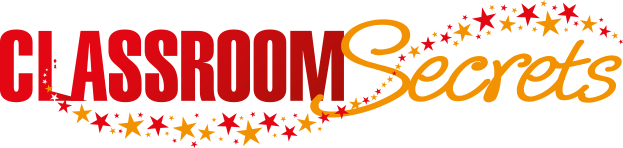 © Classroom Secrets Limited 2019
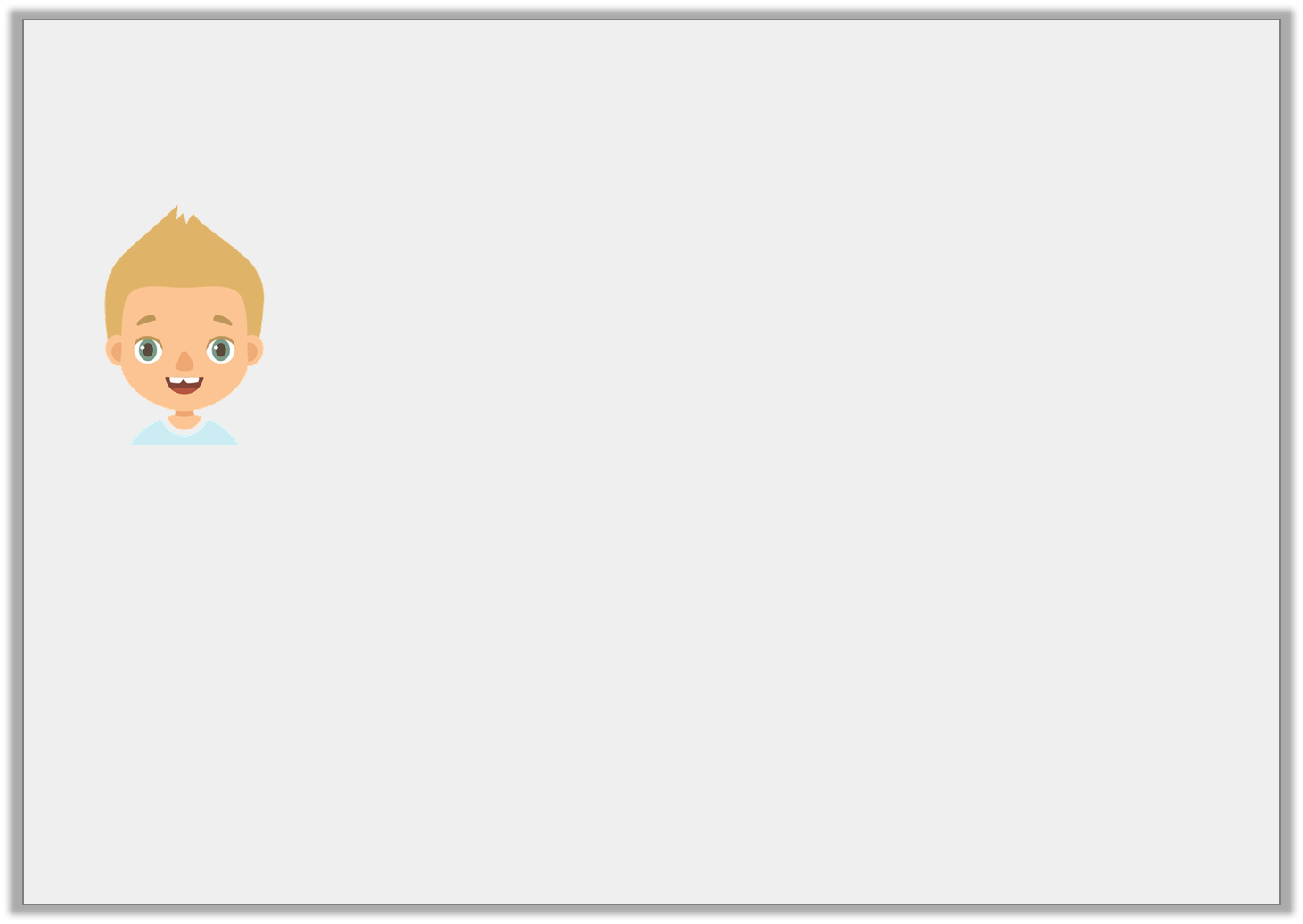 Reasoning 1

Scott has written the sentence below.








Does his sentence make sense?

Convince me.
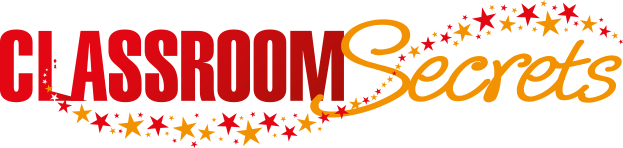 © Classroom Secrets Limited 2019
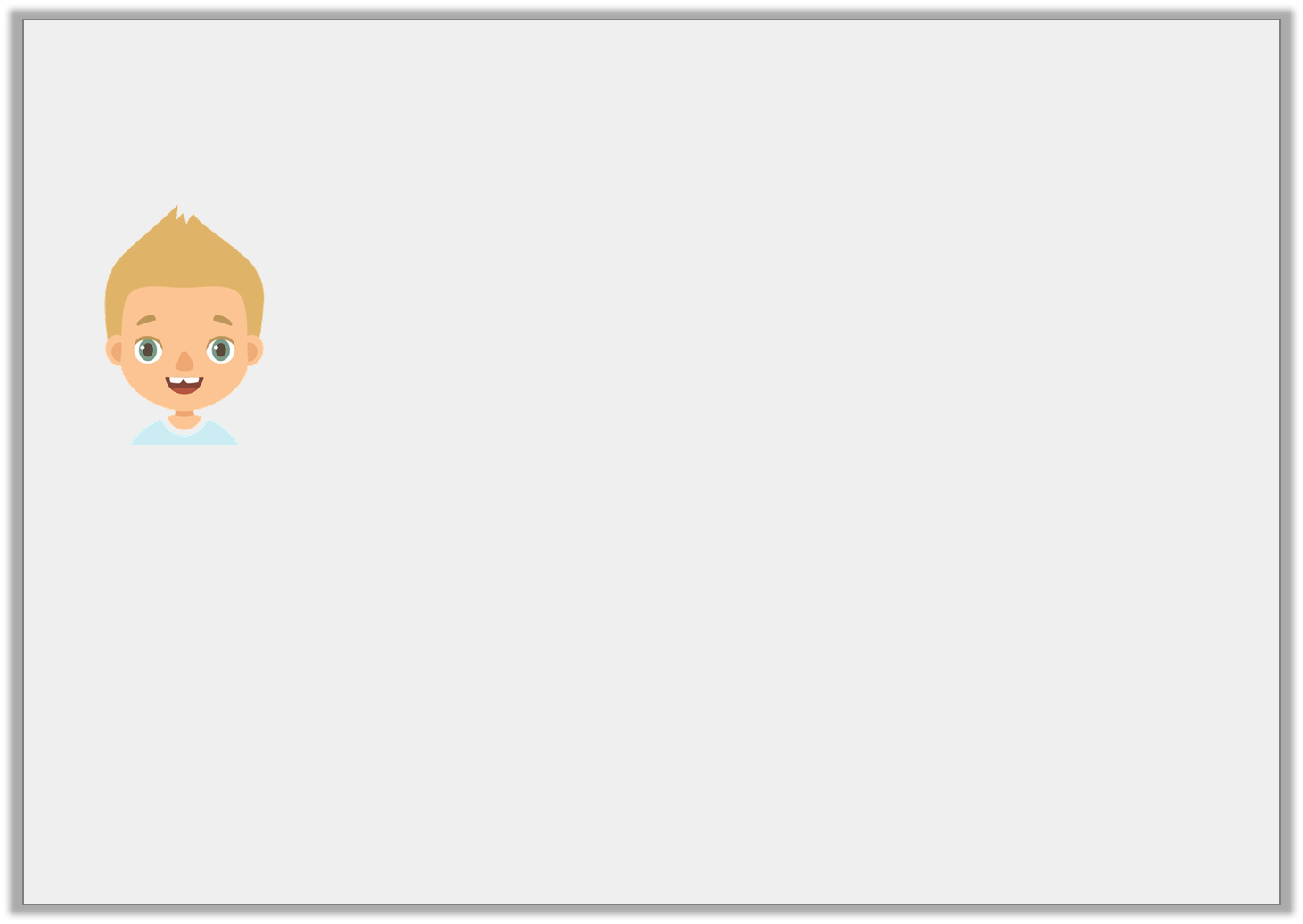 Reasoning 1

Scott has written the sentence below.








Does his sentence make sense?

Convince me.

Scott’s sentence does not make sense because…
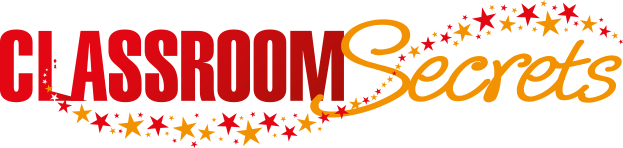 © Classroom Secrets Limited 2019
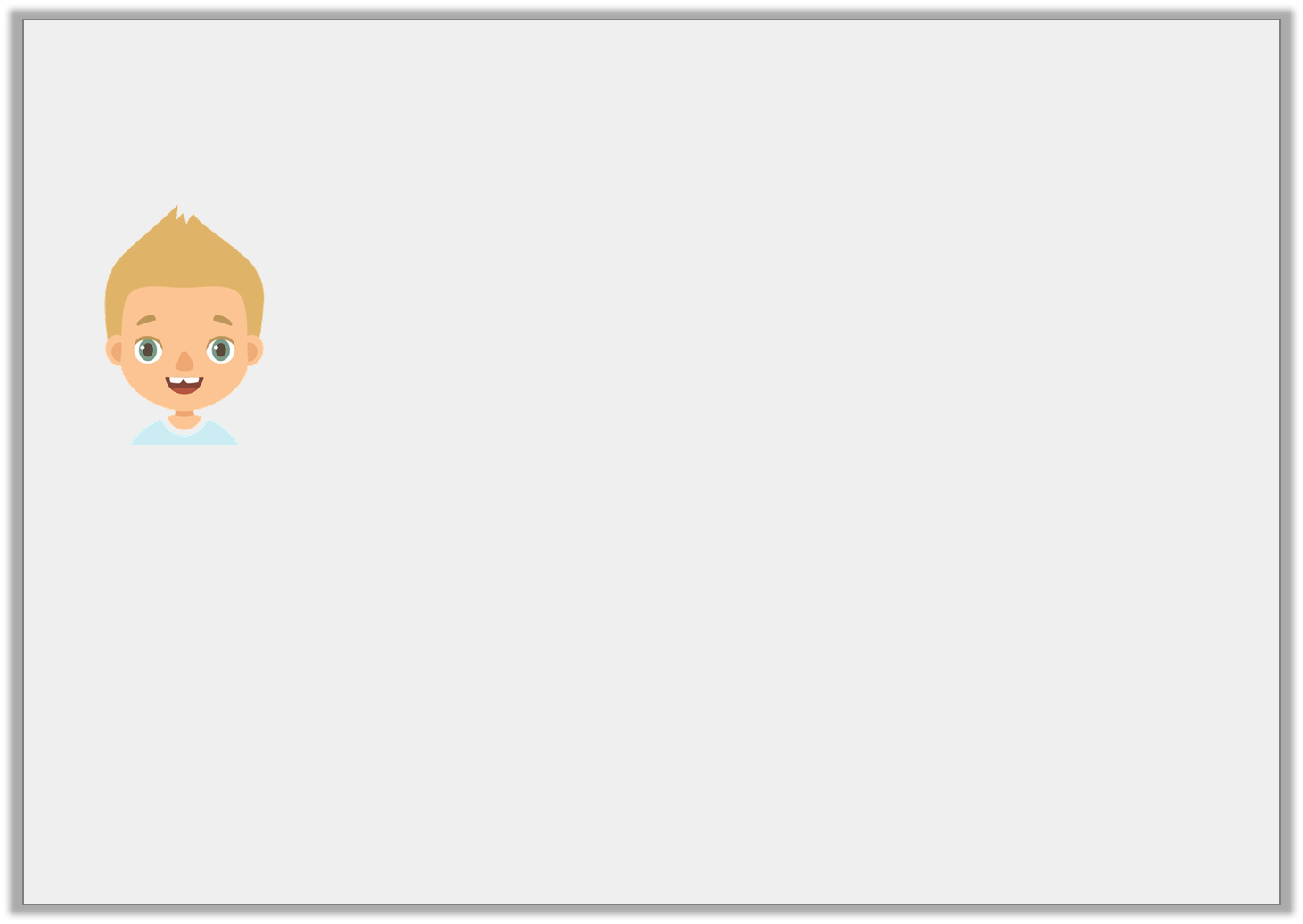 Reasoning 1

Scott has written the sentence below.








Does his sentence make sense?

Convince me.

Scott’s sentence does not make sense because ‘unkind’ is a negative word. If the girl is ‘nice’, then the correct word should be ‘kind’.
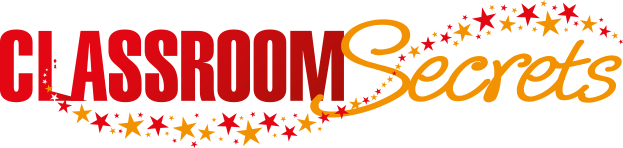 © Classroom Secrets Limited 2019